Submitted by the experts of OICA
Informal document GRRF-84-33
84th GRRF, 19–22 September 2017
Agenda item 7(i)
TPMS and Tyre Inflation Pressure Field Study 2016/2017
OICA presentation to GRRF-84, Geneva
v1
Purpose
Evaluate the effectiveness of TPMS in general and especially iTPMS and dTPMS by comparing the actual tyre inflation pressures with the individual recommended pressures.
Approach
Collect data from vehicles in the field using the same methods in different countries of the EU including
TPMS fitment and status
Tyre dimension
Load state
Inflation pressure and sidewall temperature
Ambient temperature

Determine the recommended cold inflation pressure.Normalize the measured pressures to the ambient temperature using the tyre sidewall temperatures and determine the under/over-inflation status relative to the pressure recommendations.
Locations & Sample Sizes
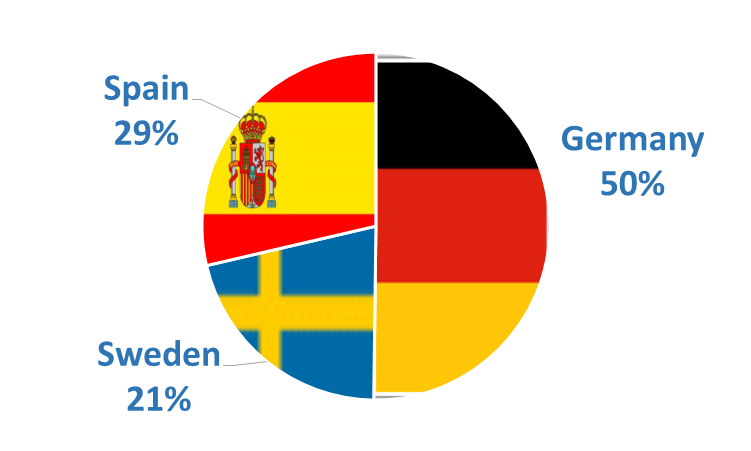 Hanau, Germany:
738 vehicles
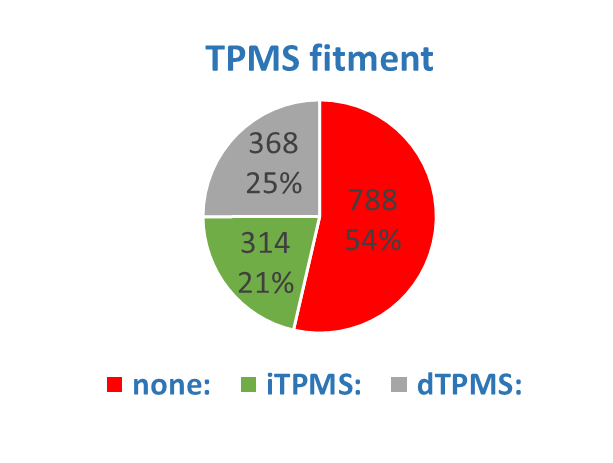 Linköping, Sweden:
311 vehicles
Total:
1470 vehicles
Madrid, Spain:
421 vehicles
4
Certification
Parts of the Sweden and Germany data and all of the Spain data was collected under the supervision or by staff of the certification organizations TÜV Nord, DEKRA and TÜV Süd. Reports are available on demand.
5
Pressure Distributions
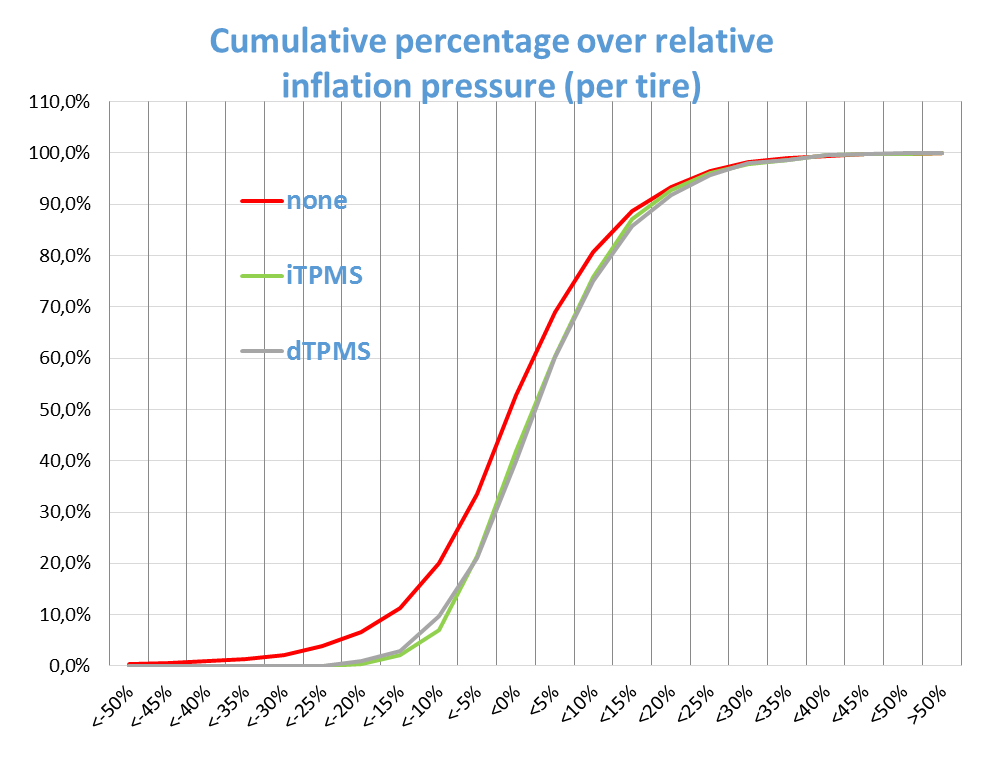 1
TPMS fitment reduces severe under-inflation below -20% by 90%.
2
3
TPMS fitment reduces under-inflation below-5% by 40%.
2
3
iTPMS and dTPMS are equally effective.
1
6
Pressure Distributions
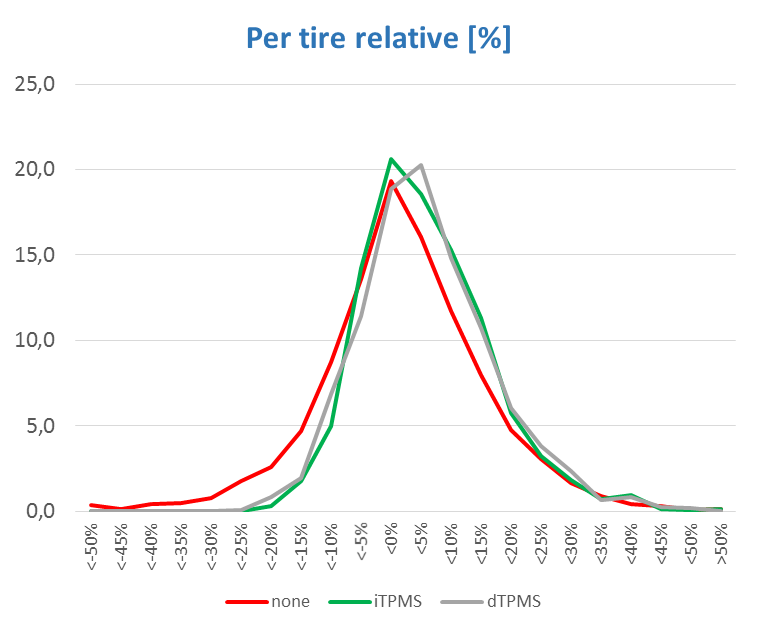 TPMS fitment “moves” under-inflated tyres to the moderate over-inflation area.
7
Average Pressures
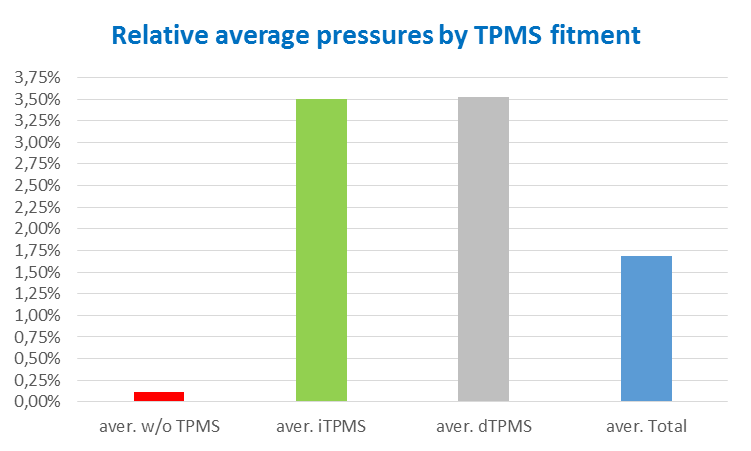 TPMS fitment increases the average pressure by more than 3%.
8
Extreme Under-inflation
No cases could be found where one or more tyres were below 150 kPa on vehicles fitted with TPMS where no warning was already issued.
There were 46 tyres below 150 kPa on 33 vehicles without TPMS.
9
Standard Deviations
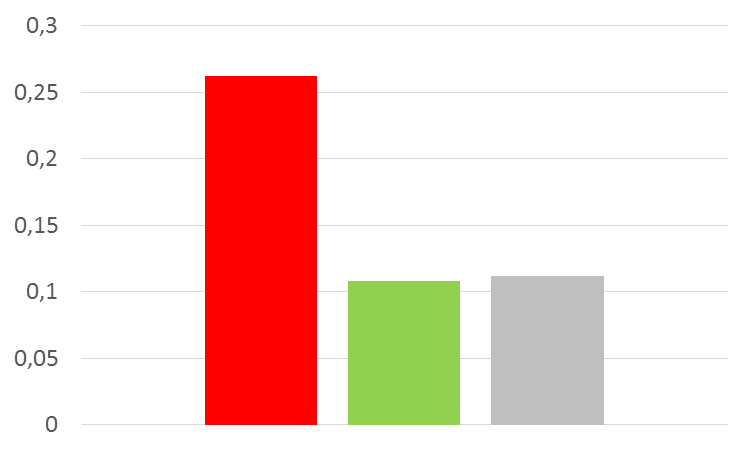 None
Data from TPMS-fitted vehicles has an approx. 60% smaller standard deviation than data from those without.
This means that the inflation pressures on TPMS-fitted vehicles deviate much less from the average pressures.
dTPMS
iTPMS
10
Vehicle Age vs. Inflation Pressure
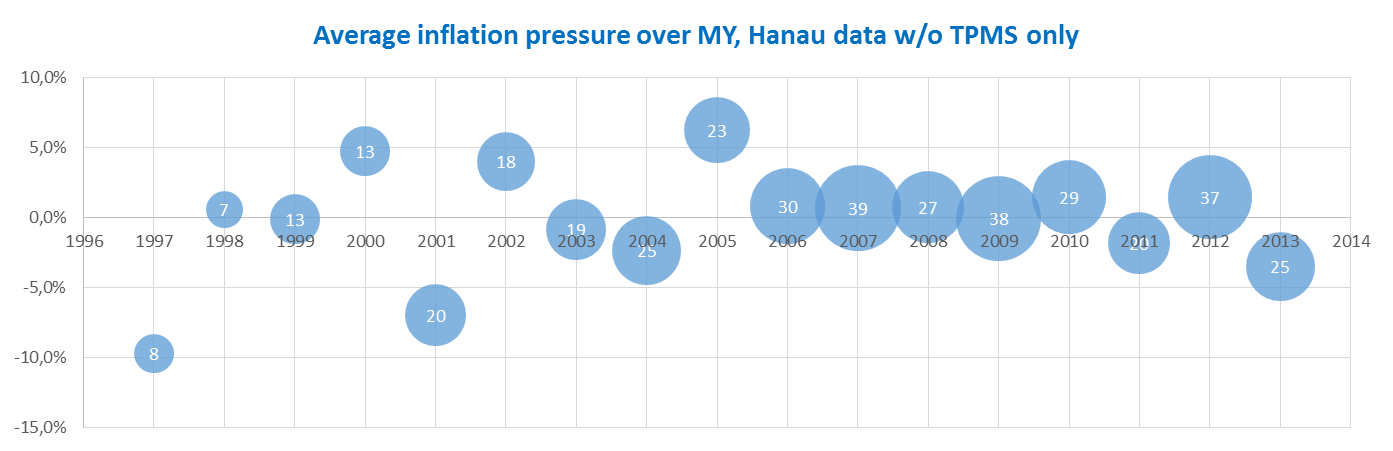 Vehicle age and average pressures do not correlate. Younger vehicles are not better taken care of in terms of tyre pressure maintenance.
11
Summary of Results
Fitment of TPMS: 

-	Increases the average inflation pressure relative to the recommendation by more than 3%
-	Reduces severe under-inflation by approx. 90% and moderate under-inflation by 40%
-	Reduces the variation of tyre pressures measured by the standard deviation which is reduced by approx. 60%

iTPMS and dTPMS are equally effective
In all cases of under-inflation below 150 kPa found on vehicles with working TPMS, a pressure warning had already been issued
Vehicle age and average pressures do not correlate
12